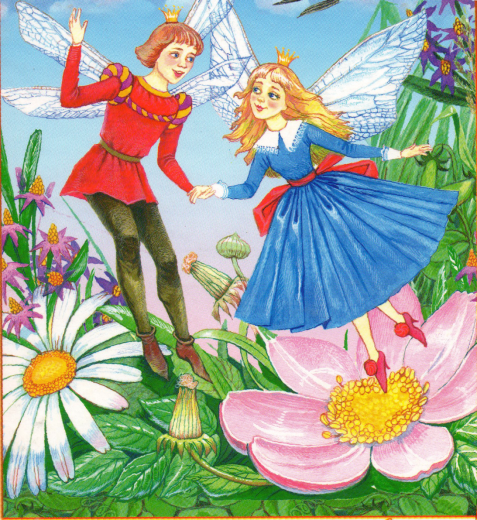 Варианты ответов:
    1. «Подарок феи»
    2. «Дюймовочка»
    3. «Золушка»
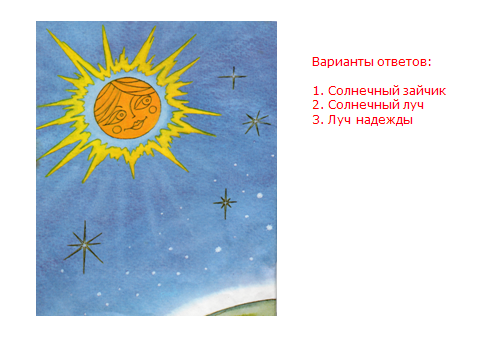 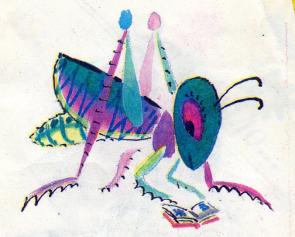 Варианты ответов:
 1. В комара
 2. В шмеля
 3. В кузнечика
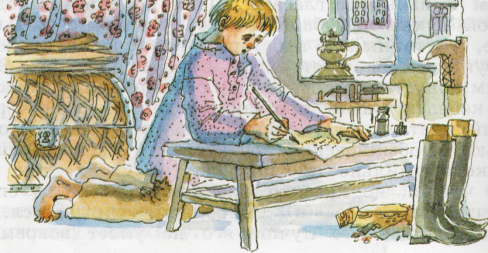 Варианты ответов:
 1. Восемь
 2. Девять
 3. Десять
Варианты ответов:
        1. Бескозырку
        2. Фуражку
        3. Шляпу
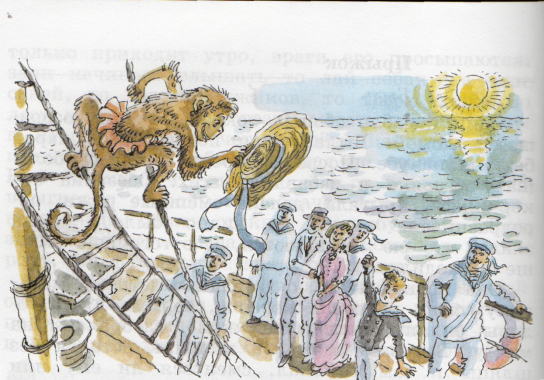 Варианты ответов:
 1. Осёл
 2. Пёс
 3. Кот
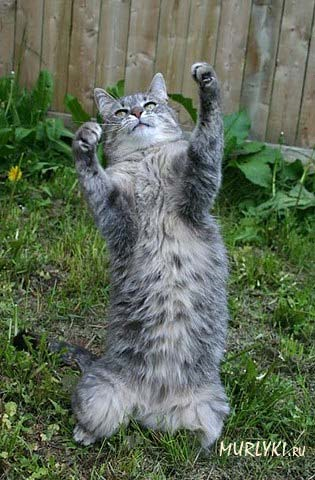 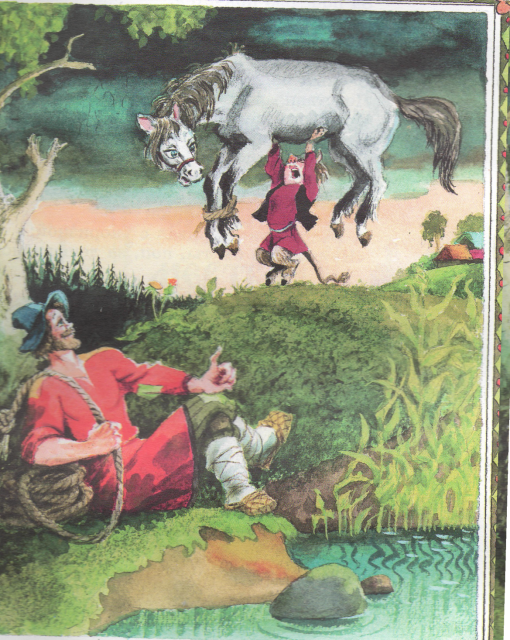 Варианты ответов:
  1. Подарки
   2. Дань
   3.Оброк
Варианты ответов:
        1. Иван Макарыч
        2. Макар Иваныч
        3. Константин Макарыч
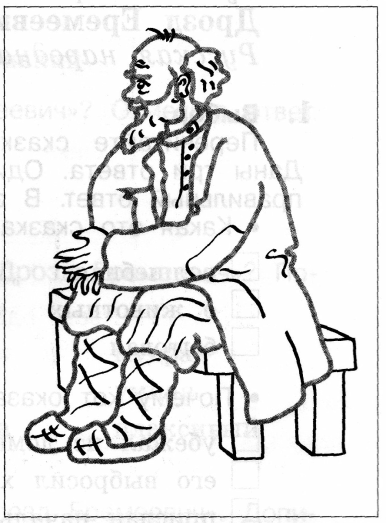 Константин Макарыч